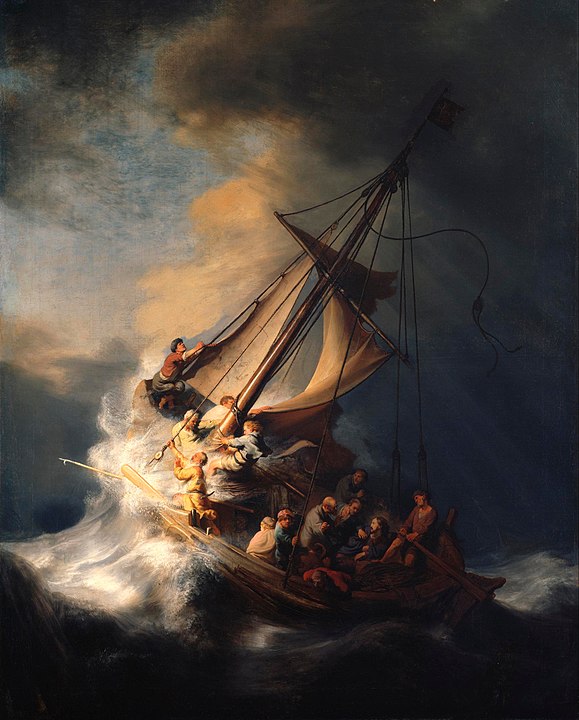 يسوع
يهدئ العاصفة
متى 8: 23-27
تم وعظها من قبل مات لايليفي كنيسة الطرق المتقاطعة الدولية سنغافورة • CICFamily.comتم تحميلها من قبل د. ريك جريفيث • مؤسسة الدراسات اللاهوتية الأردنيةالملفات بلغات عديدة للتحميل المجاني على BibleStudyDownloads.org
[Speaker Notes: The miracle we will look at today is found in Matthew 8:23-27 and is the miracle where Jesus calms the storm.]
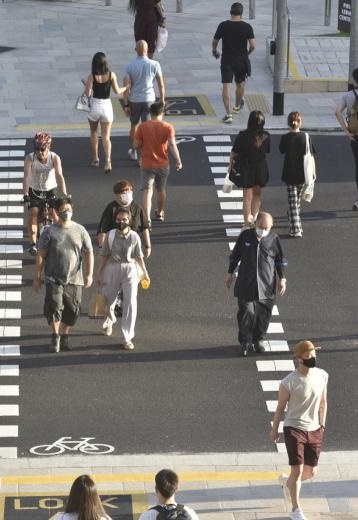 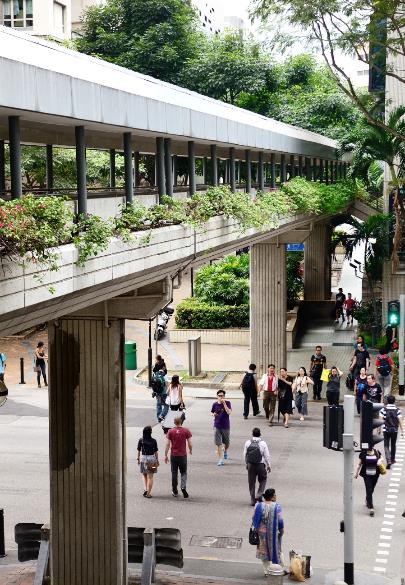 [Speaker Notes: There are many amazing things about Singapore. One amazing thing you probably don’t hear about much ---
--- is how easy it is to cross the street.  
Of course, there are the standard cross walks with traffic lights.  
But then there are overpasses, lined with shrubs and flowers]
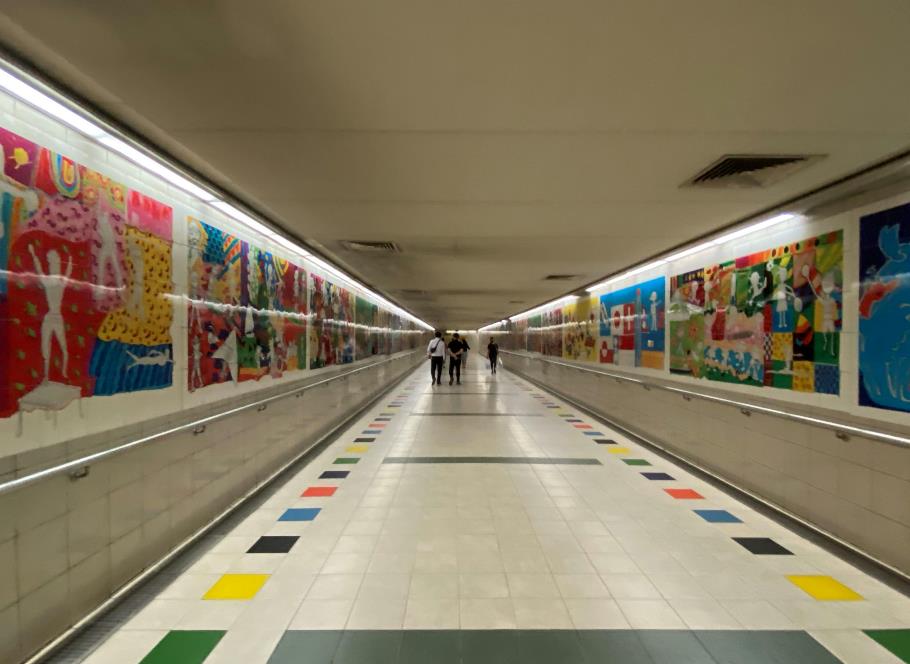 [Speaker Notes: There are even air-conditioned underpasses with walls lined with modern art.]
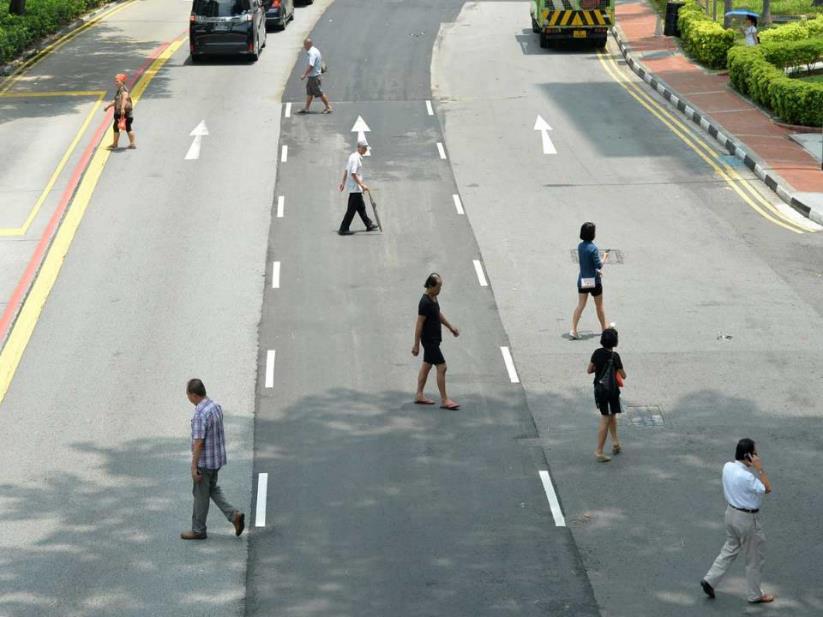 [Speaker Notes: But once you’ve been in Singapore for a while, you will come to find out that you don’t need to use a cross walk, overpass, or underpass to cross the street.  

At first, I was hesitant to just cross the street.  But then I see everyone else, so I figure, I will just follow someone.]
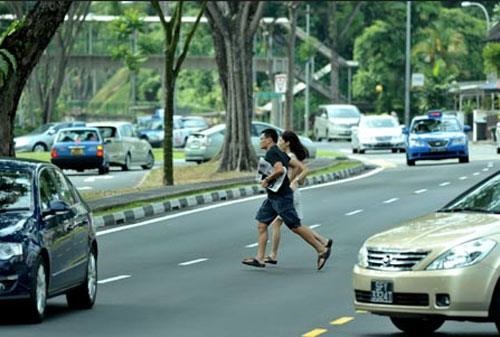 من يجب أن تتبع؟
[Speaker Notes: But you need to be careful about who you follow.  You don’t want to follow someone who is running across the street in front of other cars.  

So who do you follow]
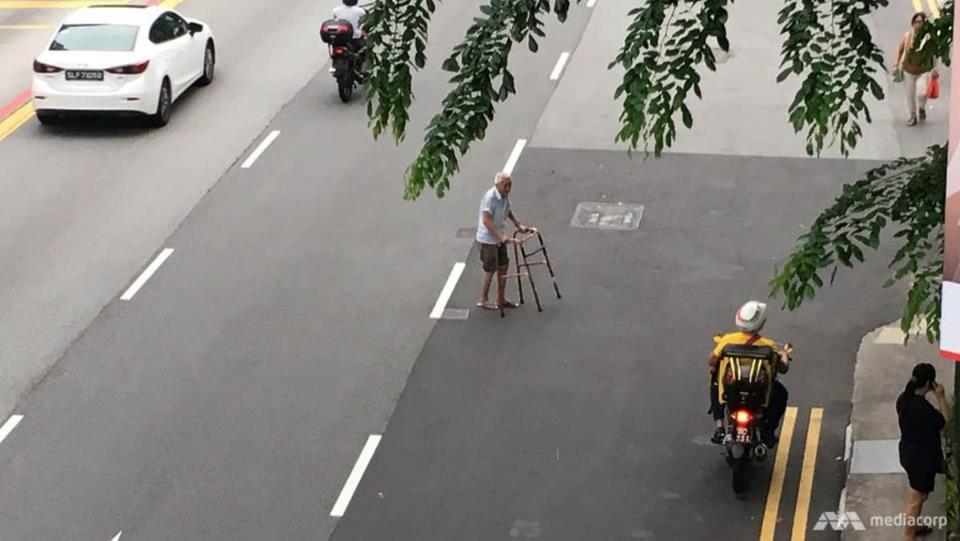 [Speaker Notes: When it comes to crossing the street, I found it best to follow someone who must take it slow, and will only go when it is safe to do so.]
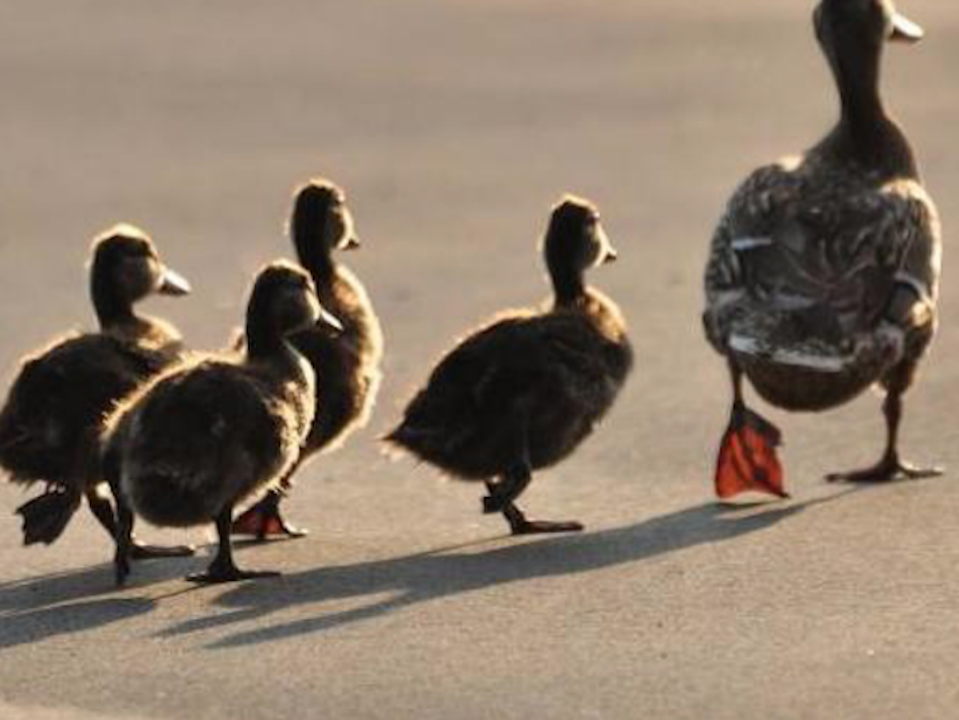 لماذا تتبع يسوع؟
[Speaker Notes: Today we will look Matthew 8 and see why we should follow Jesus, not just when crossing the street, but we should follow Jesus through storms.]
معجزات
يسوع
[Speaker Notes: This is part 6 of a 10-part series that Manik and I are preaching on the Miracles of Jesus.]
إطعام الخمسة آلاف           يوحنا 6: 1-15
تحويل الماء إلى خمر         يوحنا 2: 1-11
الصيد المعجزي               لوقا 5: 1-11
الميلاد العذراوي              لوقا 1: 26-38
شفاء عند البركة               يوحنا 5: 1-17
www.cicfamily.com
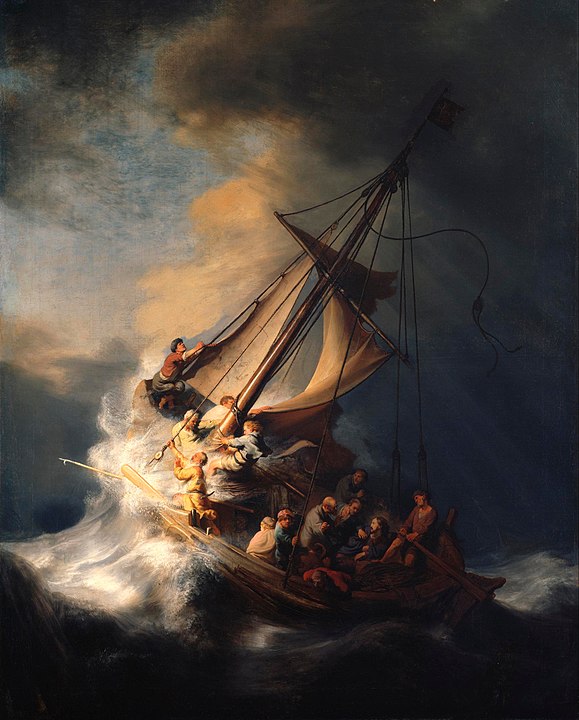 مت 8: 23-27
يسوع    يهدئ العاصفة
[Speaker Notes: The miracle we will look at today is found in Matthew 8:23-27 and is the miracle where Jesus calms the storm.]
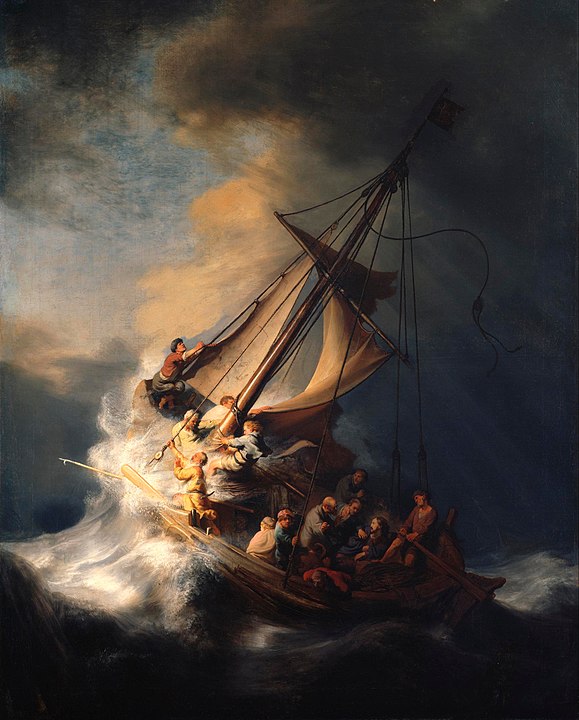 متى 8: 23-27
عاصفة بحر الجليل
رسم رمبراندت
[Speaker Notes: The Renaissance painter Rembrandt captures this miracle in his painting The Storm on the Sea of Galilee.

In his painting Jesus is sitting calmly in the back of the boat, and the 12 disciples all in a panic,]
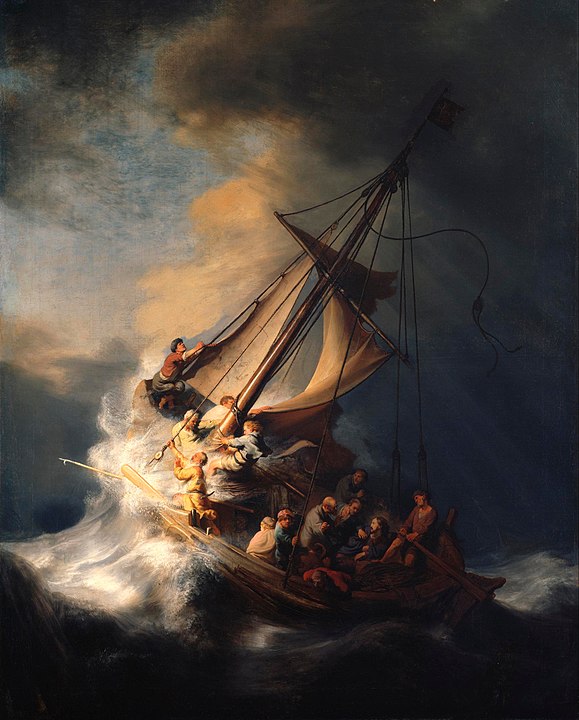 [Speaker Notes: One disciple is seasick and is leaning over the side of the boat. Some say this is Judas, since he the only one of the 12 not from Galilee, he would not be as comfortable on a boat as the Galileans.]
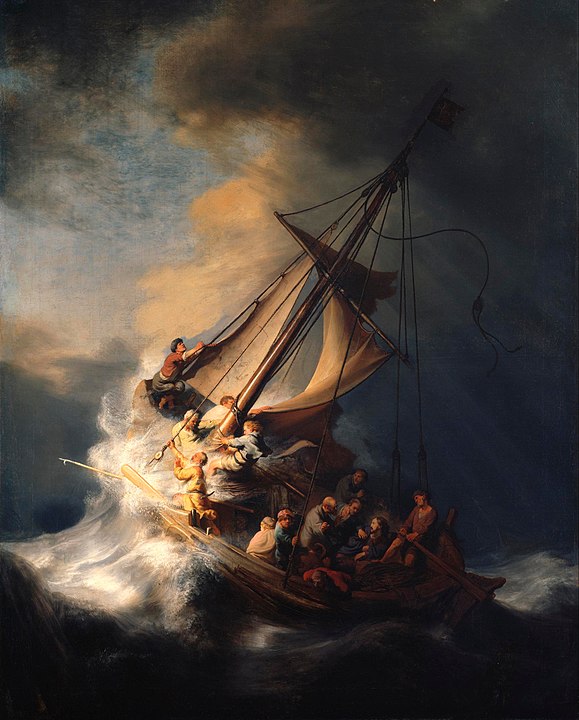 [Speaker Notes: And then the 14th person on the boat is looking directly at the viewer.  Turns out this is a self portrait of the artist, Rembrandt.  This is the original cameo.

To find out why the disciples followed Jesus and were on this boat in the first place, let me first give you a background of Matthew’s gospel account.]
الرسالة الشاملة
متى 3: 1-2
1 وفي تلك الأيام جاء يوحنا المعمدان يكرز في برية اليهودية
2 قائلاً توبوا لأنه قد اقترب ملكوت السماوات
متى 4: 17
17 من ذلك الزمان ابتدأ يسوع يكرز ويقول توبوا لأنه قد اقترب ملكوت السماوات
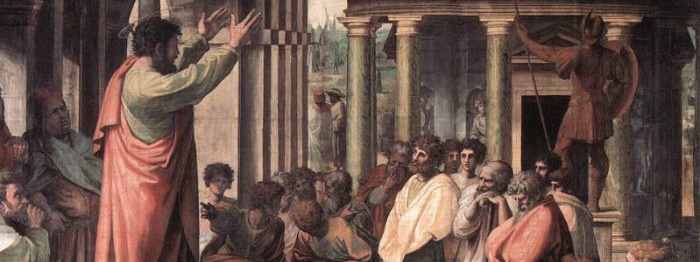 38 فقال لهم بطرس توبوا وليعتمد كل واحد منكم على اسم يسوع المسيح لغفران الخطايا فتقبلوا عطية الروح القدس
يتكلم بولس في يوم الخمسين

أعمال 2: 38
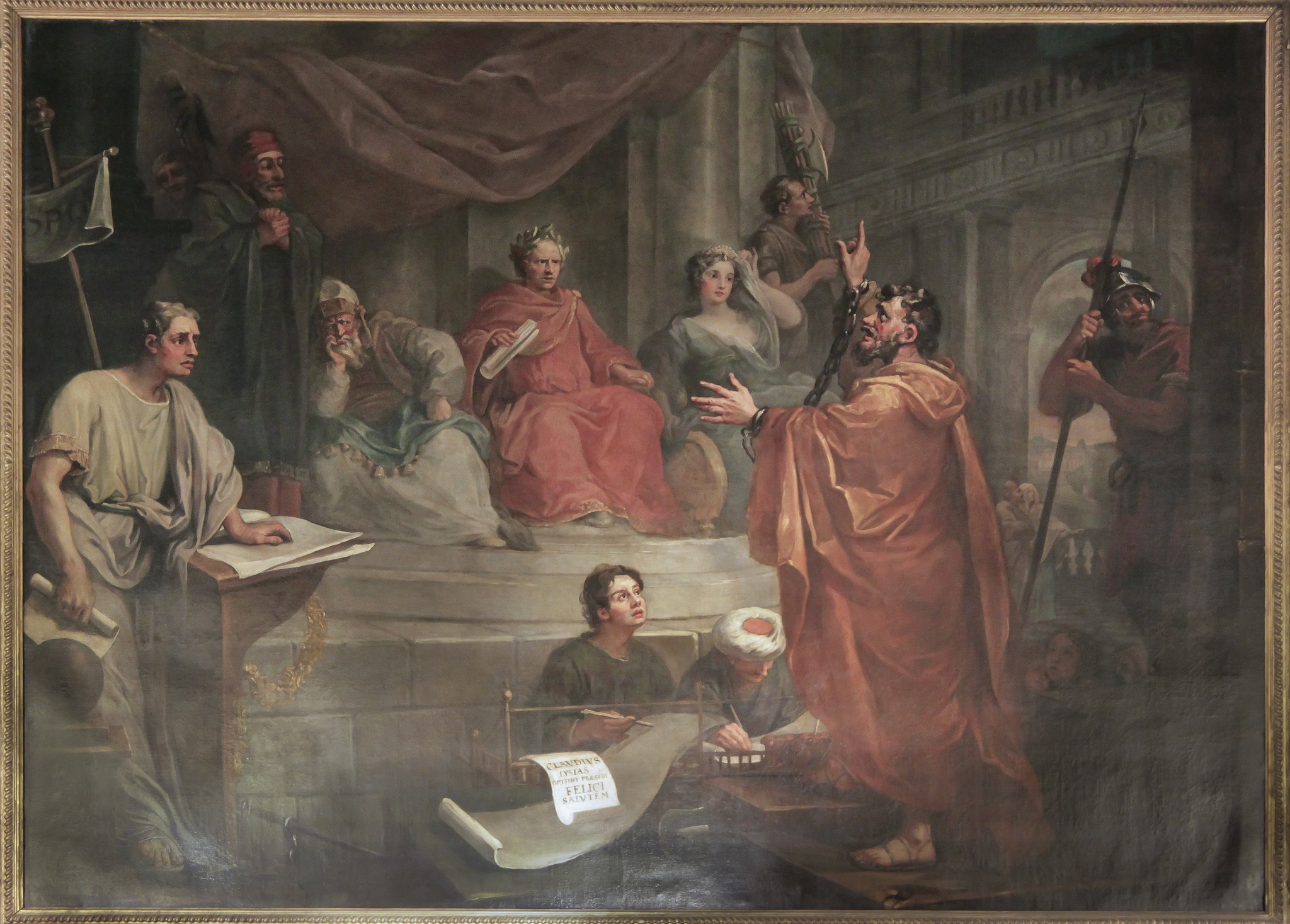 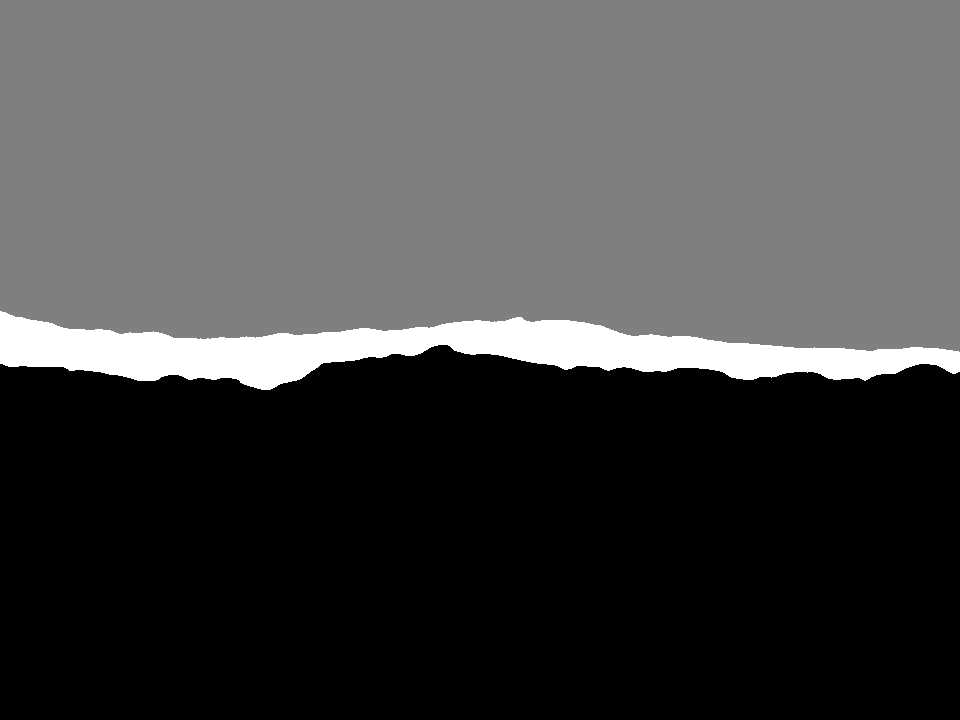 20 بل أخبرت أولاً الذين في دمشق وفي أورشليم حتى جميع كورة اليهودية ثم الأمم أن يتوبوا ويرجعوا إلى الله عاملين أعمالاً تليق بالتوبة
يتكلم بولس إلى الملك أغريباس

أعمال 26: 20
التوبة والرجوع    إلى الله
ماذا
لماذا
ملكوت الله       قريب
يظهر متى لماذا ؟
يسوع هو المسيح                           ابن الله الحي
متى 16: 16
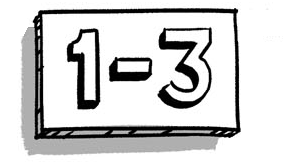 1-3
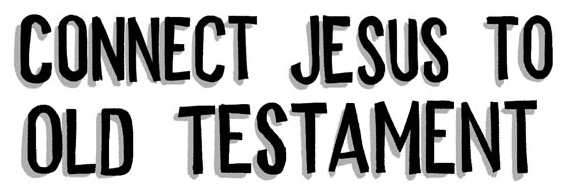 ارتباط يسوع بالعهد القديم
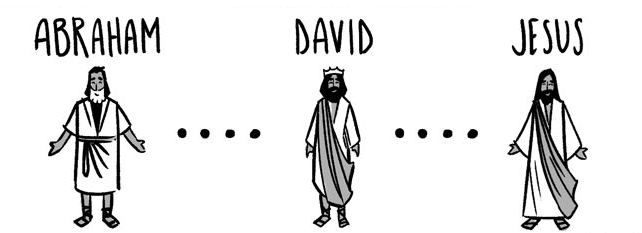 إبراهيم
يسوع
داود
www.bibleproject.com
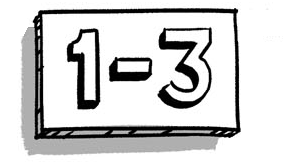 1-3
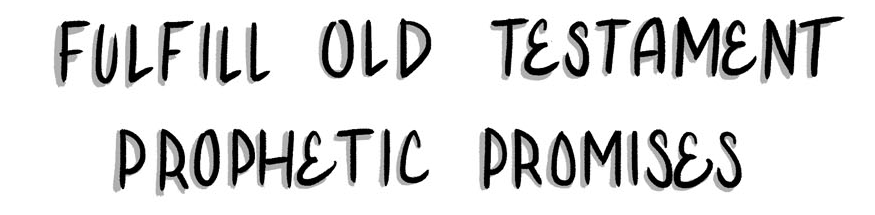 تتميم وعود العهد القديم النبوية
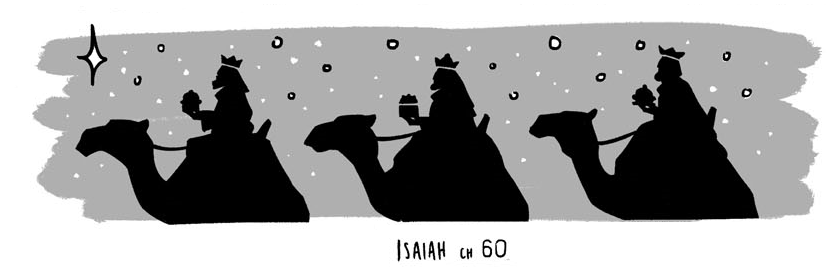 أشعياء 60
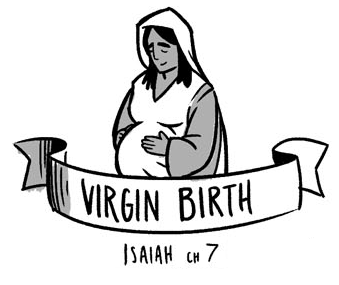 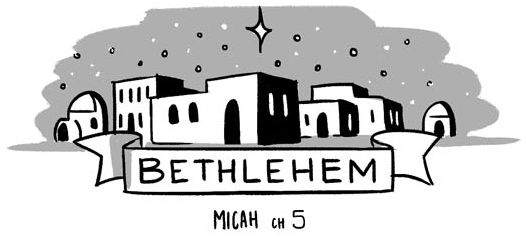 الميلاد العذراوي
بيت لحم
أشعياء 7
ميخا 5
www.bibleproject.com
www.bibleproject.com
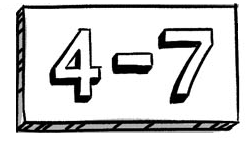 4-7
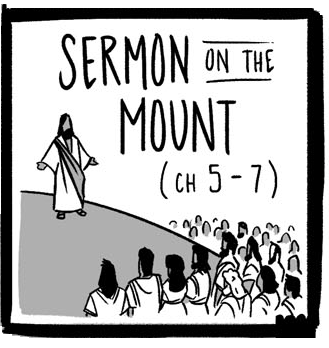 الموعظة على
الجبل
(الإصحاحات 5-7)
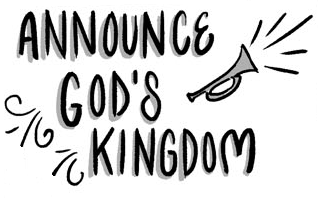 إعلان
ملكوت
الله
متى 7: 28 فلما أكمل يسوع هذه الأقوال بهتت الجموع من تعليمه               29 لأنه كان يعلمهم كمن له سلطان وايس كالكتبة
سلطان في التعليم
سلطان في المعجزات
عام
محدد
متى 4: 23
متى 8: 1-4
وكان يسوع يطوف كل الجليل يعلم في مجامعهم ويكرز ببشارة الملكوت ويشفي كل مرض وكل ضعف في الشعب
طهر الأبرص
متى 8: 5-13
شفى خادم قائد المئة
متى 8: 16
ولما صار المساء قدموا إليه مجانين كثيرين فأخرج الأرواح بكلمة وجميع المرضى شفاهم
متى 8: 14-15
شفى حماة بطرس
معجزات الشفاء
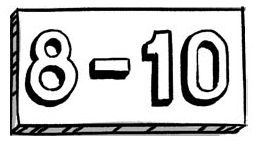 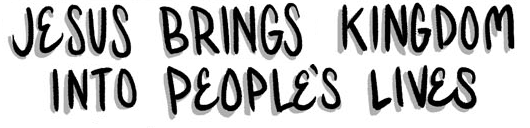 يأتي يسوع بالملكوت       إلى حياة الناس
8-10
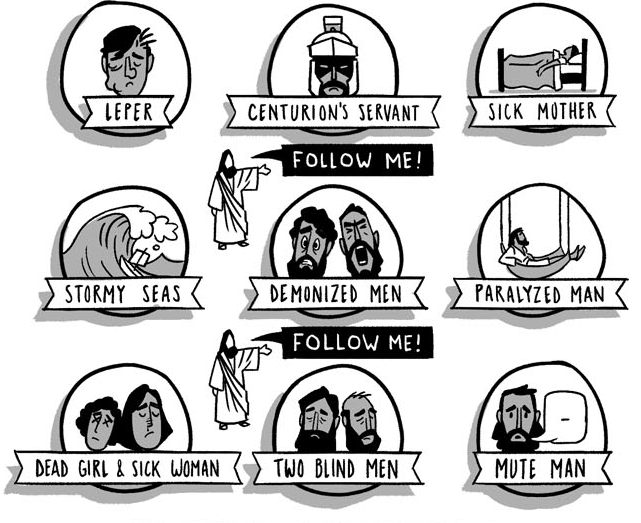 أبرص
عبد قائد المئة
أم مريضة
اتبعني
متى 8: 18-22
متى 8:
 23-27
بحار هائجة
رجال مسكونون
رجل مشلول
فتاة ميتة وامرأة مريضة
رجل أخرس
أعميين
23 ولما دخل السفينة تبعه تلاميذه 24 وإذا اضطراب عظيم قد حدث في البحر حتى غطت الأمواج السفينة وكان هو نائماً      25 فتقدم تلاميذه وأيقظوه قائلين يا سيد نجنا فإننا نهلك 26 فقال لهم ما بالكم خائفين يا قليلي الإيمان ثم قام وانتهر الرياح والبحر فصار هدوء عظيم 27 فتعجب الناس قائلين أي إنسان هذا فإن الرياح والبحر جميعاً تطيعه
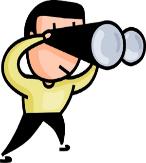 النظر للخلف
متى 8: 23-27
18 ولما رأى يسوع جموعاً كثيرة حوله أمر بالذهاب إلى العبر     19 فتقدم كاتب وقال له يا معلم أتبعك أينما تمضي 20 فقال له يسوع للثعالب أوجرة ولطيور السماء أوكار وأما ابن الإنسان فليس له أين يسند رأسه 21 وقال له آخر من تلاميذه يا سيد ائذن لي أن أمضى أولاً وأدفن أبي 22 فقال له يسوع اتبعني ودع الموتى يدفنون موتاهم
يحتاج التلاميذ  إلى التدريب
تبعية يسوع
18 ولما رأى يسوع جموعاً كثيرة حوله أمر بالذهاب إلى العبر     19 فتقدم كاتب وقال له يا معلم أتبعك أينما تمضي 20 فقال له يسوع للثعالب أوجرة ولطيور السماء أوكار وأما ابن الإنسان فليس له أين يسند رأسه 21 وقال له آخر من تلاميذه يا سيد ائذن لي أن أمضى أولاً وأدفن أبي 22 فقال له يسوع اتبعني ودع الموتى يدفنون موتاهم
يتوقع التلاميذ  الصعوبات
تبعية يسوع
18 ولما رأى يسوع جموعاً كثيرة حوله أمر بالذهاب إلى العبر     19 فتقدم كاتب وقال له يا معلم أتبعك أينما تمضي 20 فقال له يسوع للثعالب أوجرة ولطيور السماء أوكار وأما ابن الإنسان فليس له أين يسند رأسه 21 وقال له آخر من تلاميذه يا سيد ائذن لي أن أمضى أولاً وأدفن أبي 22 فقال له يسوع اتبعني ودع الموتى يدفنون موتاهم
يتوقع من التلاميذ  أن يكونوا مخلصين
تبعية يسوع
23 ولما دخل السفينة تبعه تلاميذه 24 وإذا اضطراب عظيم قد حدث في البحر حتى غطت الأمواج السفينة وكان هو نائماً      25 فتقدم تلاميذه وأيقظوه قائلين يا سيد نجنا فإننا نهلك 26 فقال لهم ما بالكم خائفين يا قليلي الإيمان ثم قام وانتهر الرياح والبحر فصار هدوء عظيم 27 فتعجب الناس قائلين أي إنسان هذا فإن الرياح والبحر جميعاً تطيعه
متى 8: 23-27
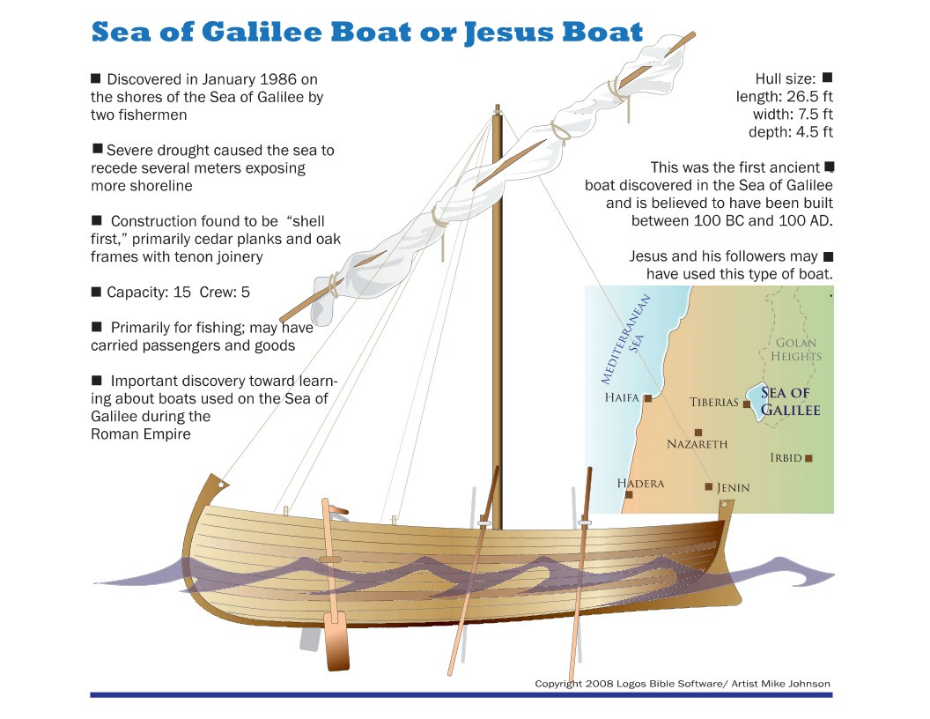 23 ولما دخل السفينة تبعه تلاميذه 24 وإذا اضطراب عظيم قد حدث في البحر حتى غطت الأمواج السفينة وكان هو نائماً      25 فتقدم تلاميذه وأيقظوه قائلين يا سيد نجنا فإننا نهلك 26 فقال لهم ما بالكم خائفين يا قليلي الإيمان ثم قام وانتهر الرياح والبحر فصار هدوء عظيم 27 فتعجب الناس قائلين أي إنسان هذا فإن الرياح والبحر جميعاً تطيعه
متى 8: 23-27
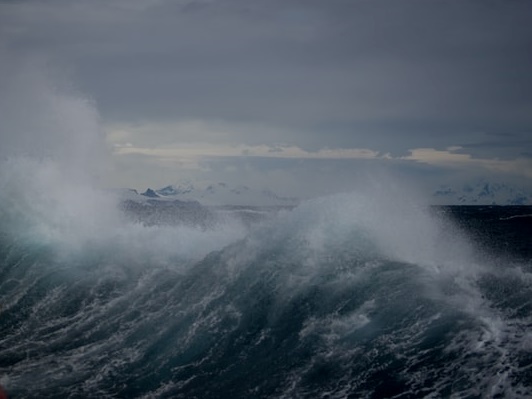 عاصفة غير طبيعية
σεισμός
سيسموس
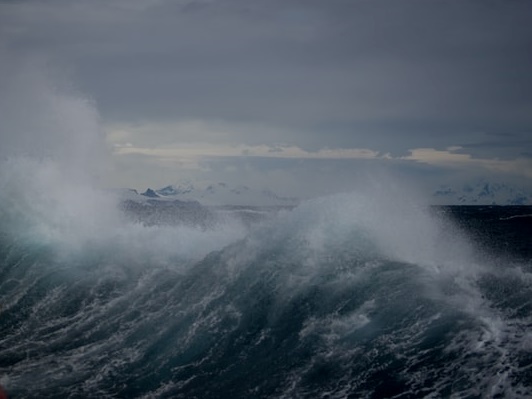 أتباع يسوع
يواجهون العاصفة
في 1: 29
29 لأنه قد وهب لكم لأجل المسيح لا أن تؤمنوا به فقط بل أيضاً أن تتألموا لأجله
يعقوب 1: 2-3
2 احسبوه كل فرح يا إخوتي حينما تقعون في تجارب متنوعة 3 عالمين أن امتحان إيمانكم ينشئ صبراً
23 ولما دخل السفينة تبعه تلاميذه 24 وإذا اضطراب عظيم قد حدث في البحر حتى غطت الأمواج السفينة وكان هو نائماً      25 فتقدم تلاميذه وأيقظوه قائلين يا سيد نجنا فإننا نهلك 26 فقال لهم ما بالكم خائفين يا قليلي الإيمان ثم قام وانتهر الرياح والبحر فصار هدوء عظيم 27 فتعجب الناس قائلين أي إنسان هذا فإن الرياح والبحر جميعاً تطيعه
متى 8: 23-27
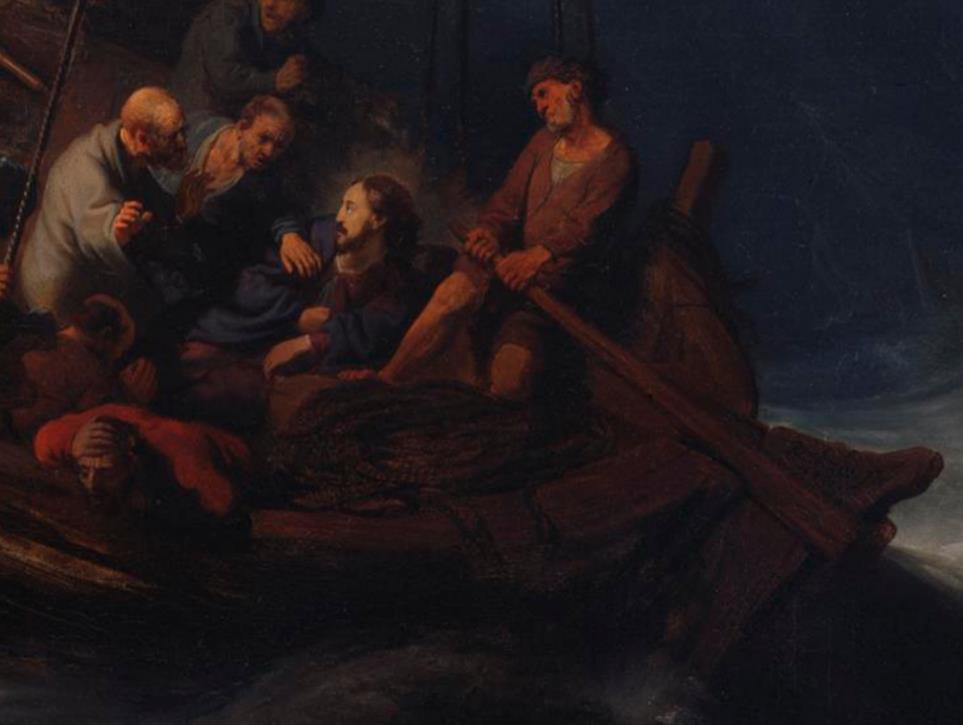 1) كان يسوع إنساناً كاملاً
2) امتلك يسوع السيطرة الكاملة
الله هو المسيطر
رو 8: 28
28 ونحن نعلم أن كل الأشياء تعمل معاً للخير للذين يحبون الله الذين هم مدعوون حسب قصده
الله هو المسيطر
متى 6: 25-34
لذلك أقول لكم لا تهتموا لحياتكم - ...
23 ولما دخل السفينة تبعه تلاميذه 24 وإذا اضطراب عظيم قد حدث في البحر حتى غطت الأمواج السفينة وكان هو نائماً      25 فتقدم تلاميذه وأيقظوه قائلين يا سيد نجنا فإننا نهلك 26 فقال لهم ما بالكم خائفين يا قليلي الإيمان ثم قام وانتهر الرياح والبحر فصار هدوء عظيم 27 فتعجب الناس قائلين أي إنسان هذا فإن الرياح والبحر جميعاً تطيعه
متى 8: 23-27
طلب التلاميذ الإنقاذ بدافع الخوف
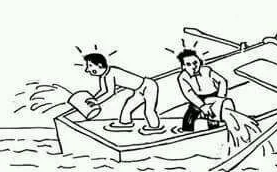 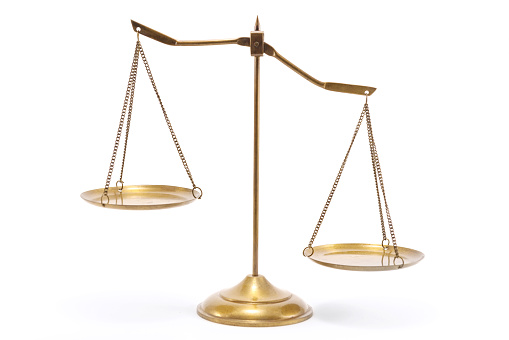 إيمان  التلاميذ
إيمان        قائد المئة
6 يا سيد غلامي مطروح في البيت مفلوجاً متعذباً جداً 7 فقال له يسوع أنا آتي وأشفيه 8 فأجاب قائد المئة وقال يا سيد لست مستحقاً أن تدخل تحت سقفي ولكن قل كلمة فقط فيبرأ غلامي
10 فلما سمع يسوع تعجب وقال للذين يتبعون الحق أقول لكم لم أجد ولا في إسرائيل إيماناً بمقدار هذا
إيمان قائد المئة
مت 8: 5-13
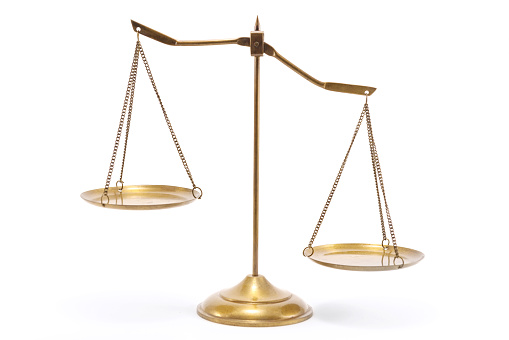 كان إيمان 
التلاميذ قليلاً 
حتى في 
محضر يسوع
كان إيمان قائد المئة عظيماً حتى أن يسوع شفى الخادم بدون أن يكون حاضراً هناك
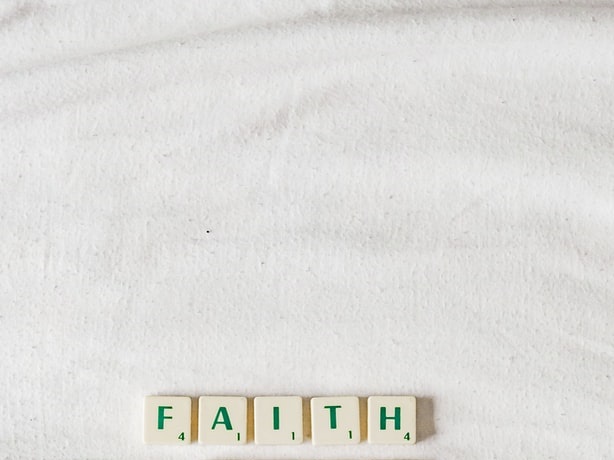 8 لأنكم بالنعمة مخلصون بالإيمان
 وذلك ليس منكم هو عطية الله
 9 ليس من أعمال كيلا يفتخر أحد
نحن محفوظون من العواصف 
بالإيمان
23 ولما دخل السفينة تبعه تلاميذه 24 وإذا اضطراب عظيم قد حدث في البحر حتى غطت الأمواج السفينة وكان هو نائماً      25 فتقدم تلاميذه وأيقظوه قائلين يا سيد نجنا فإننا نهلك 26 فقال لهم ما بالكم خائفين يا قليلي الإيمان ثم قام وانتهر الرياح والبحر فصار هدوء عظيم 27 فتعجب الناس قائلين أي إنسان هذا فإن الرياح والبحر جميعاً تطيعه
مت 8: 23-27
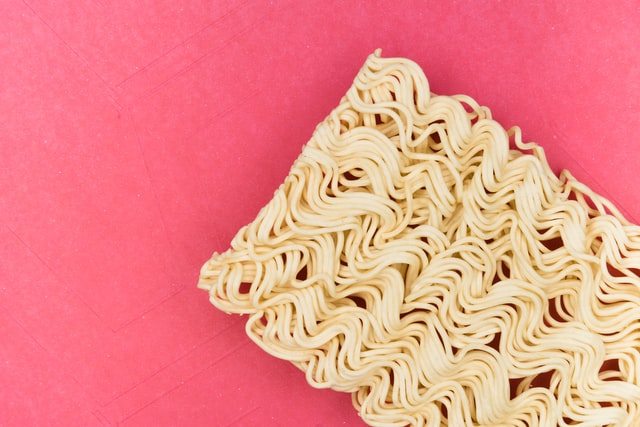 عندما يخلص يسوع
فذلك يحدث فوراً
23 ولما دخل السفينة تبعه تلاميذه 24 وإذا اضطراب عظيم قد حدث في البحر حتى غطت الأمواج السفينة وكان هو نائماً      25 فتقدم تلاميذه وأيقظوه قائلين يا سيد نجنا فإننا نهلك 26 فقال لهم ما بالكم خائفين يا قليلي الإيمان ثم قام وانتهر الرياح والبحر فصار هدوء عظيم 27 فتعجب الناس قائلين أي إنسان هذا فإن الرياح والبحر جميعاً تطيعه
مت 8: 23-27
23 ولما دخل السفينة تبعه تلاميذه 24 وإذا اضطراب عظيم قد حدث في البحر حتى غطت الأمواج السفينة وكان هو نائماً      25 فتقدم تلاميذه وأيقظوه قائلين يا سيد نجنا فإننا نهلك 26 فقال لهم ما بالكم خائفين يا قليلي الإيمان ثم قام وانتهر الرياح والبحر فصار هدوء عظيم 27 فتعجب الناس قائلين أي إنسان هذا فإن الرياح والبحر جميعاً تطيعه
مت 8: 23-27
JESUS SAVES
اعترف بخطاياك
وارجع إلى الله
عندما تتبع يسوع 
توقع أن 
تتعجب
μετανοέω – أعترف

لا تعني فقط تغيير فكر الشخص بل الرجوع إلى الله

	
التوبة” دوجلاس مانجوم، ديريك ر. براون، راشيل كليبنشتاين، وريبيكا هيرست، محررون، كتاب ليكسهام اللاهوتي، سلسلة ليكسام للكتاب المقدس المرجعي، (بيلنجهام، واشنطن: مطبعة ليكسام)، 2014.
عندما تتبع يسوع 
توقع أن 
تتعجب
يواجه أتباع يسوع العواصف
في وسط العواصف الله هو المسيطر
نحن محميون في عواصفنا بالإيمان
عندما يخلص يسوع فذلك يحدث فوراً
Black
أحصل على العرص التقديمي مجاناً
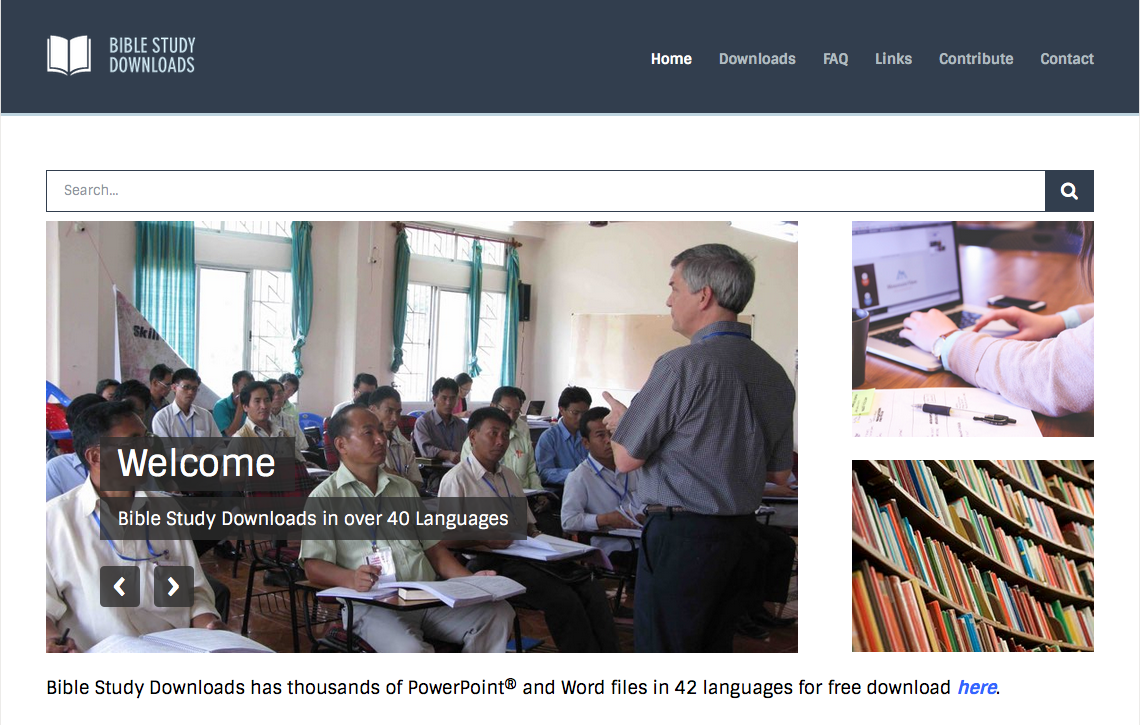 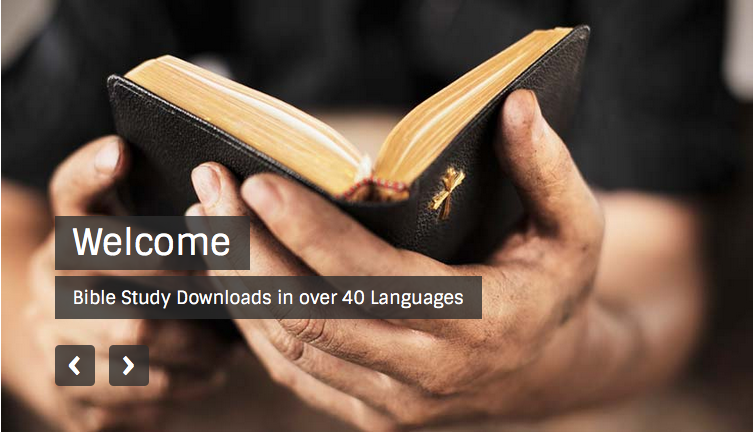 معجزات يسوع at BibleStudyDownloads.org
[Speaker Notes: The Bible…Basically (bb)]